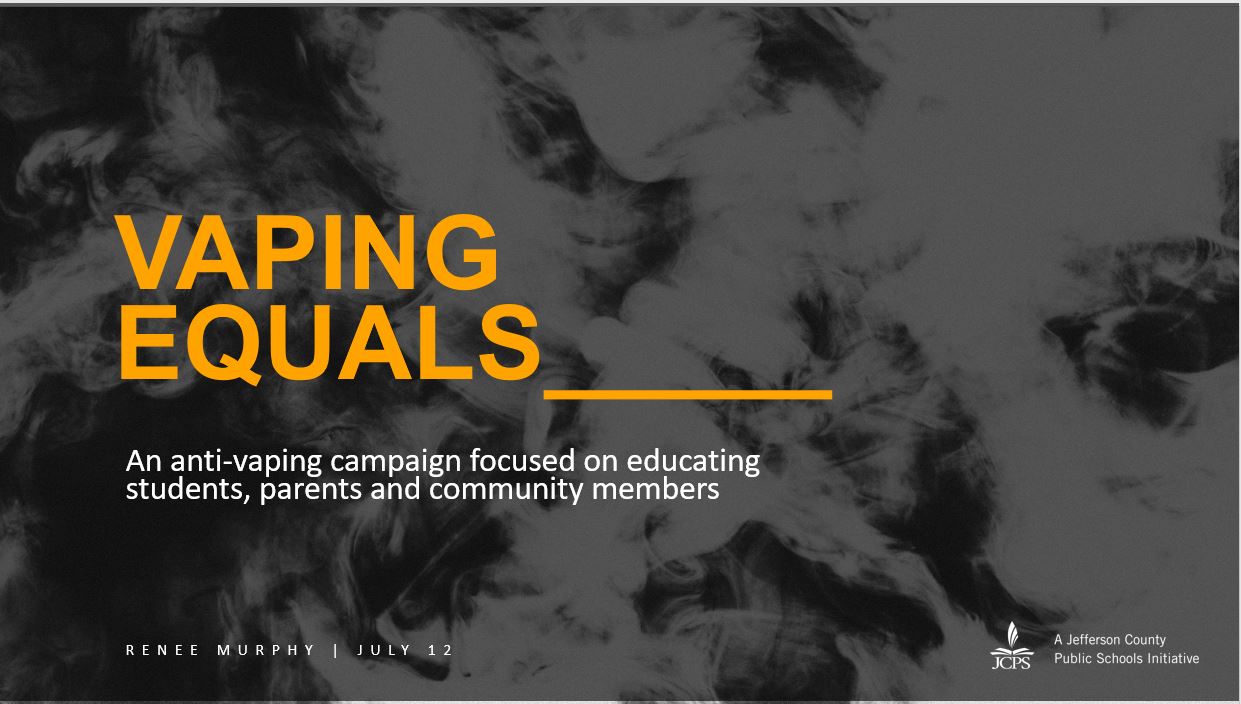 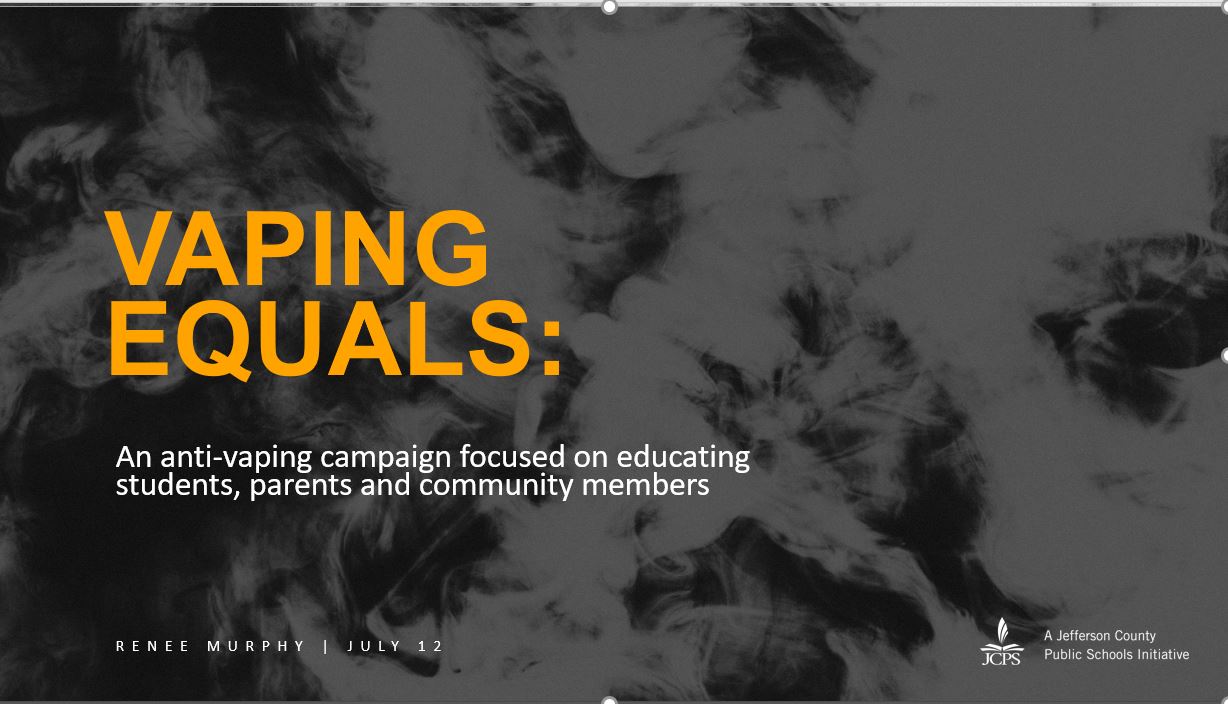 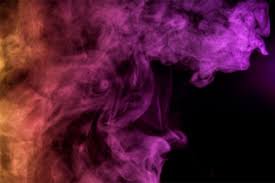 n Campaign By Jefferson County Public Schools in Louisville, KY
V
Vaping Equals ______________________
An Awareness and Prevention Campaign 
By Jefferson County Public Schools in Louisville, KY
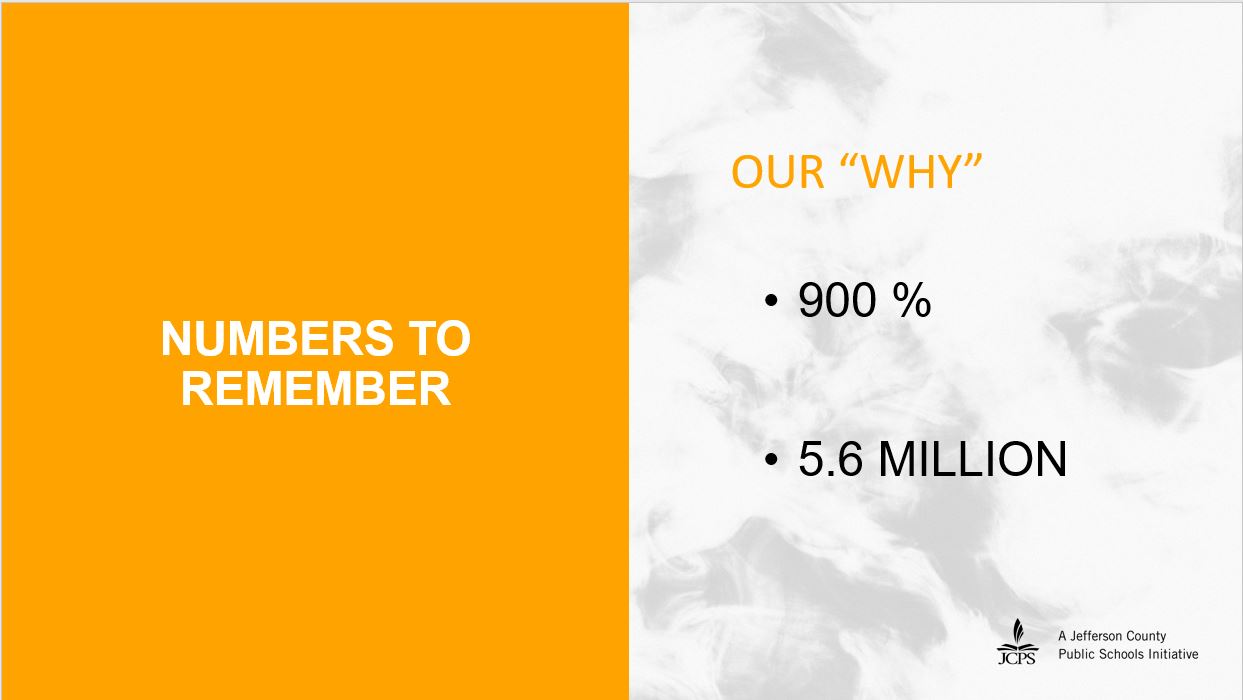 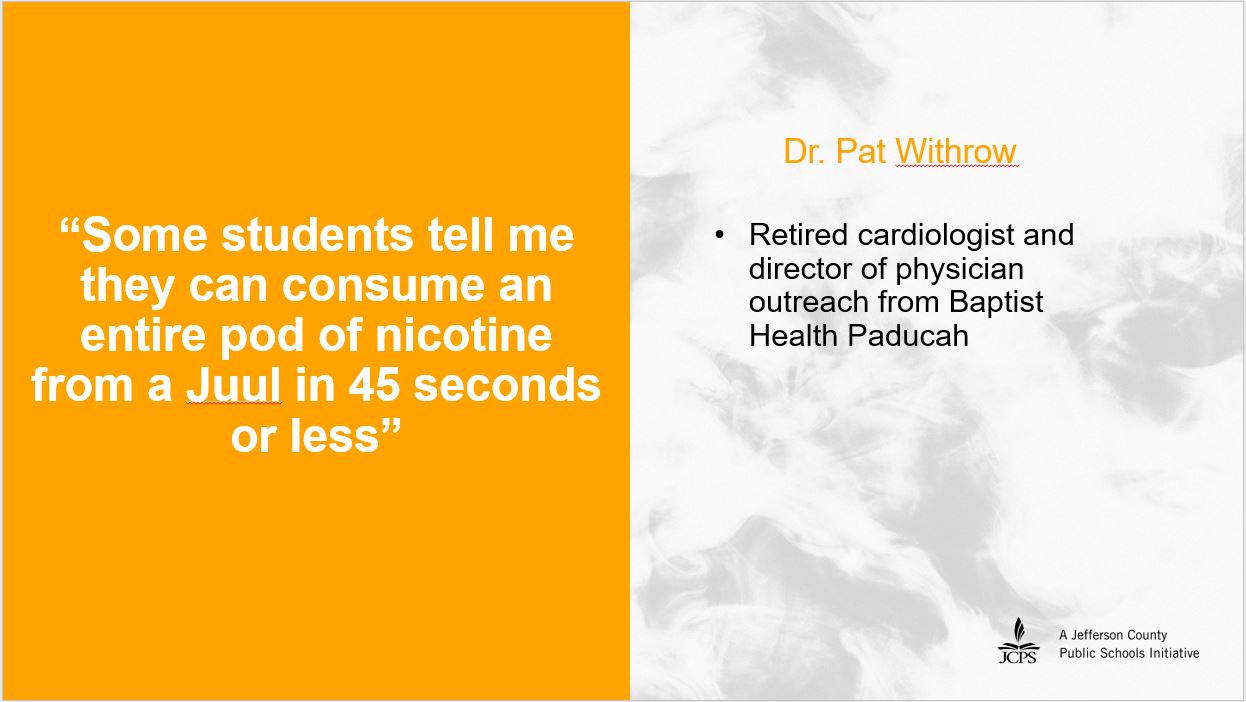 Dr. Pat Withrow – Director of physician outreach for Baptist Health
Some students tell me they can consume an entire pod of nicotine from a Juul in 45 seconds or less
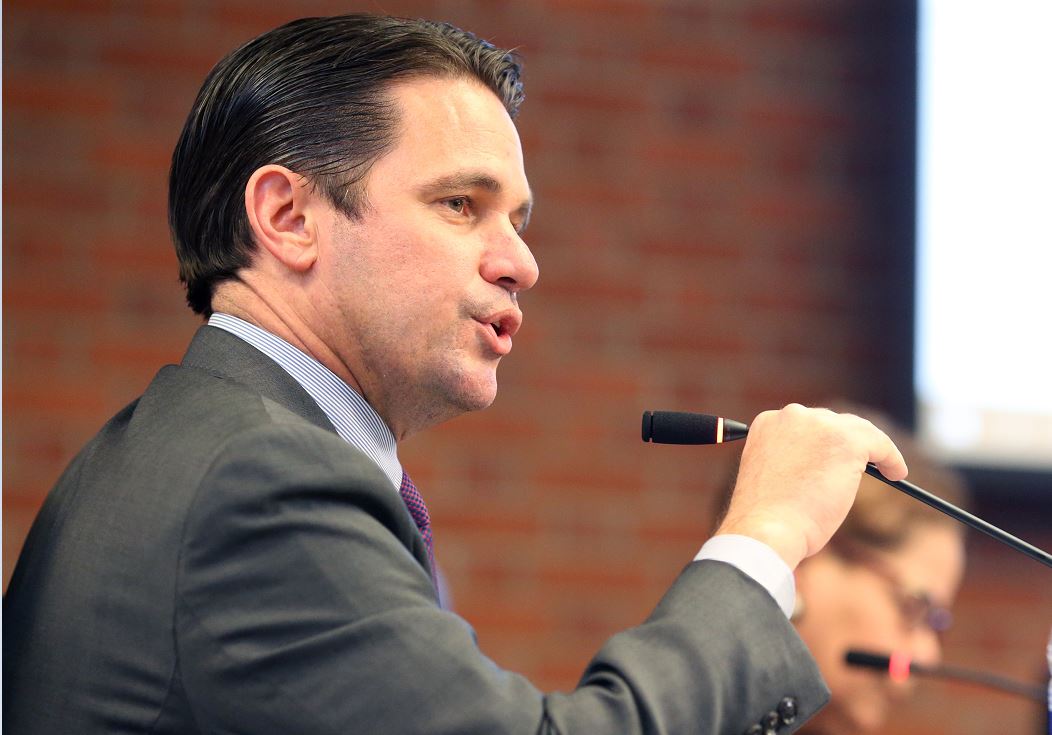 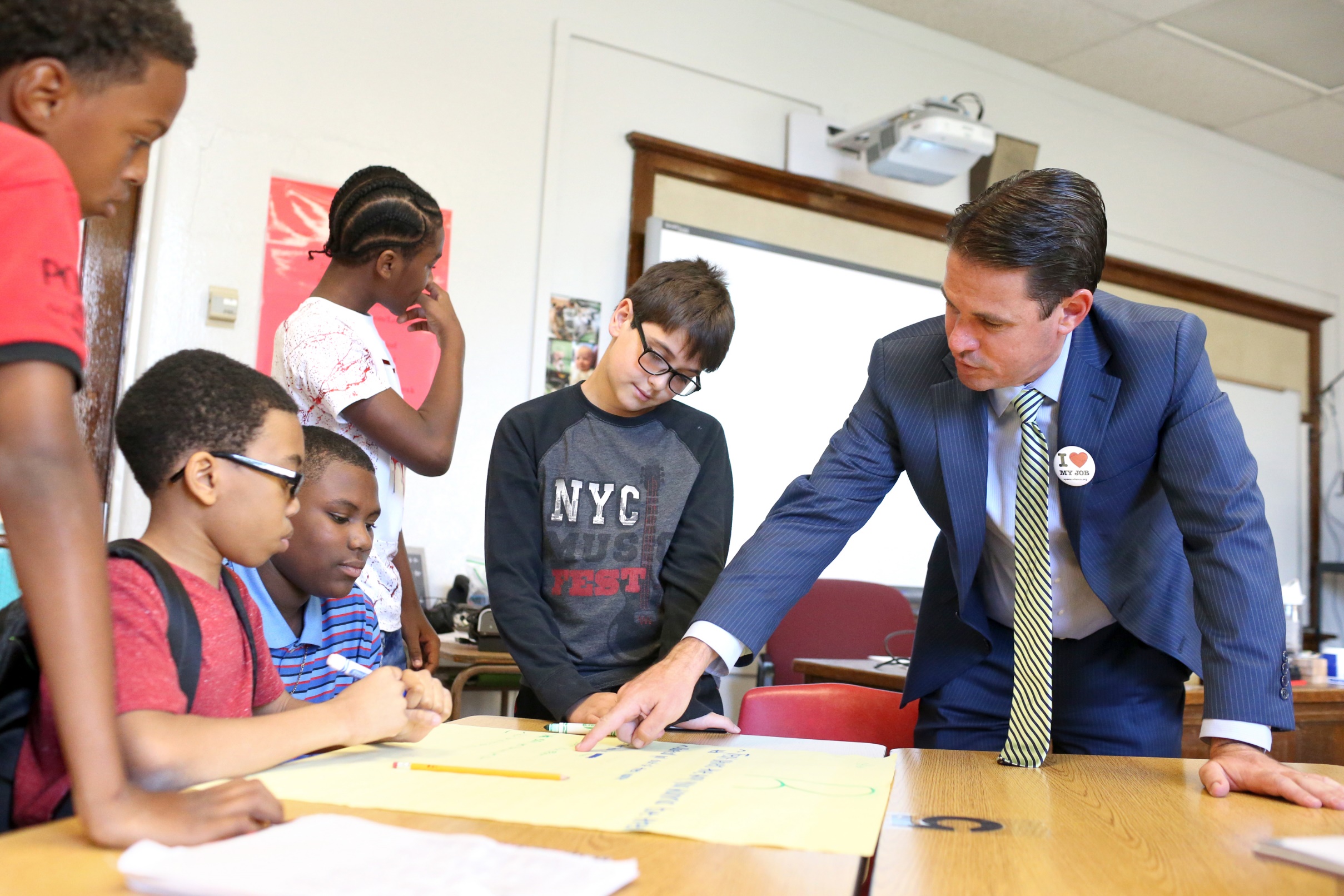 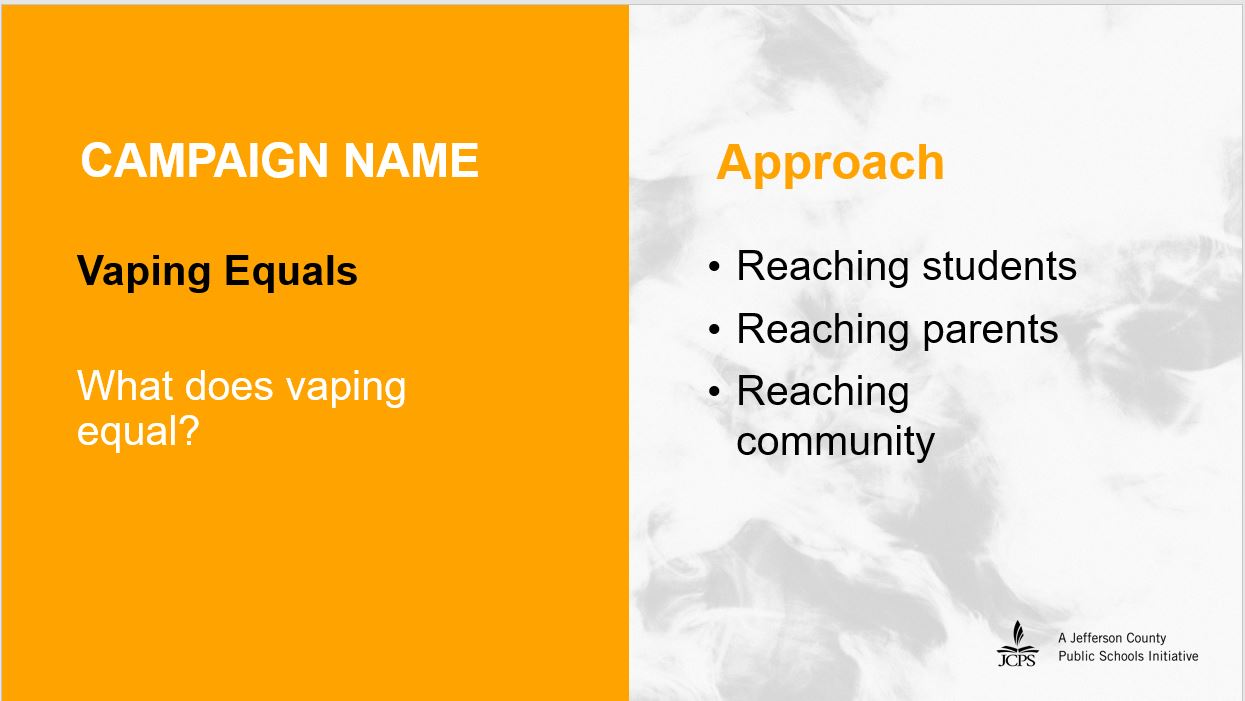 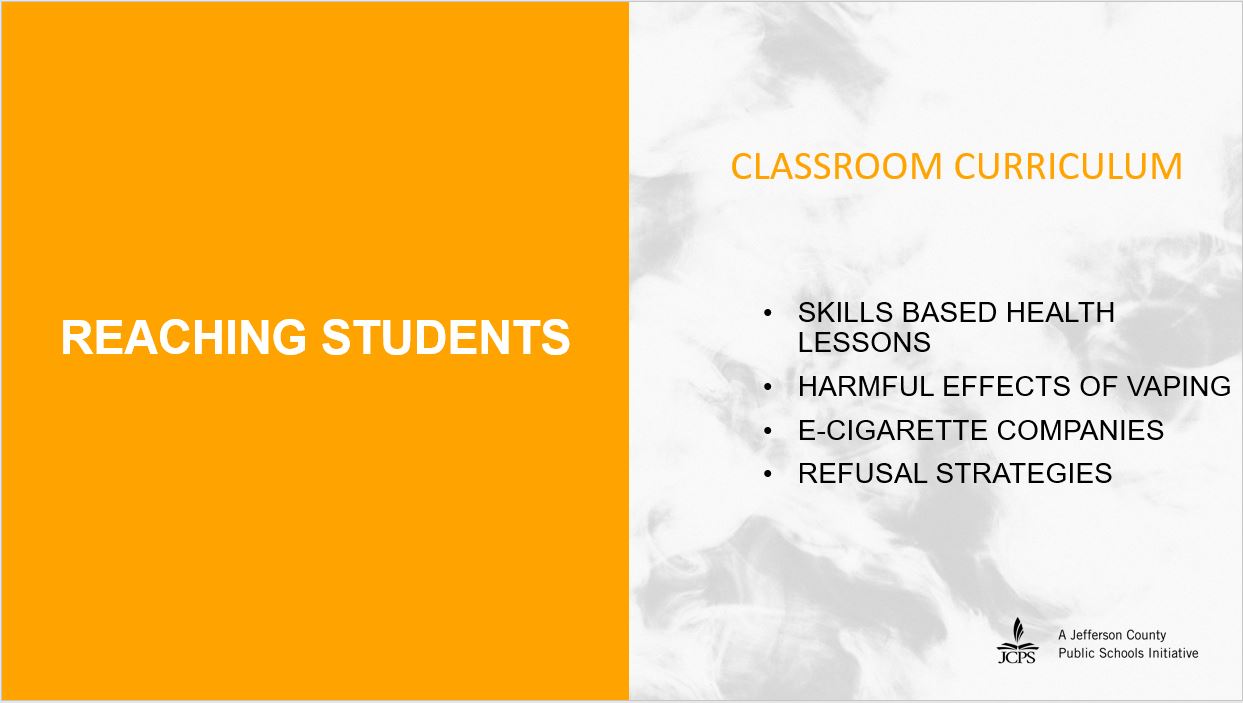 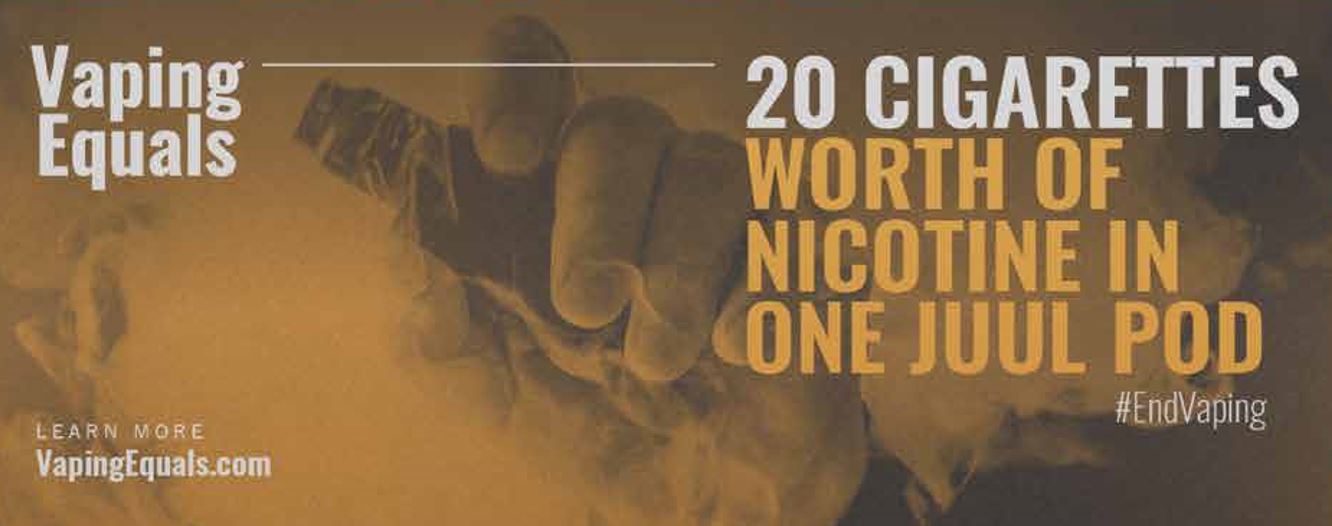 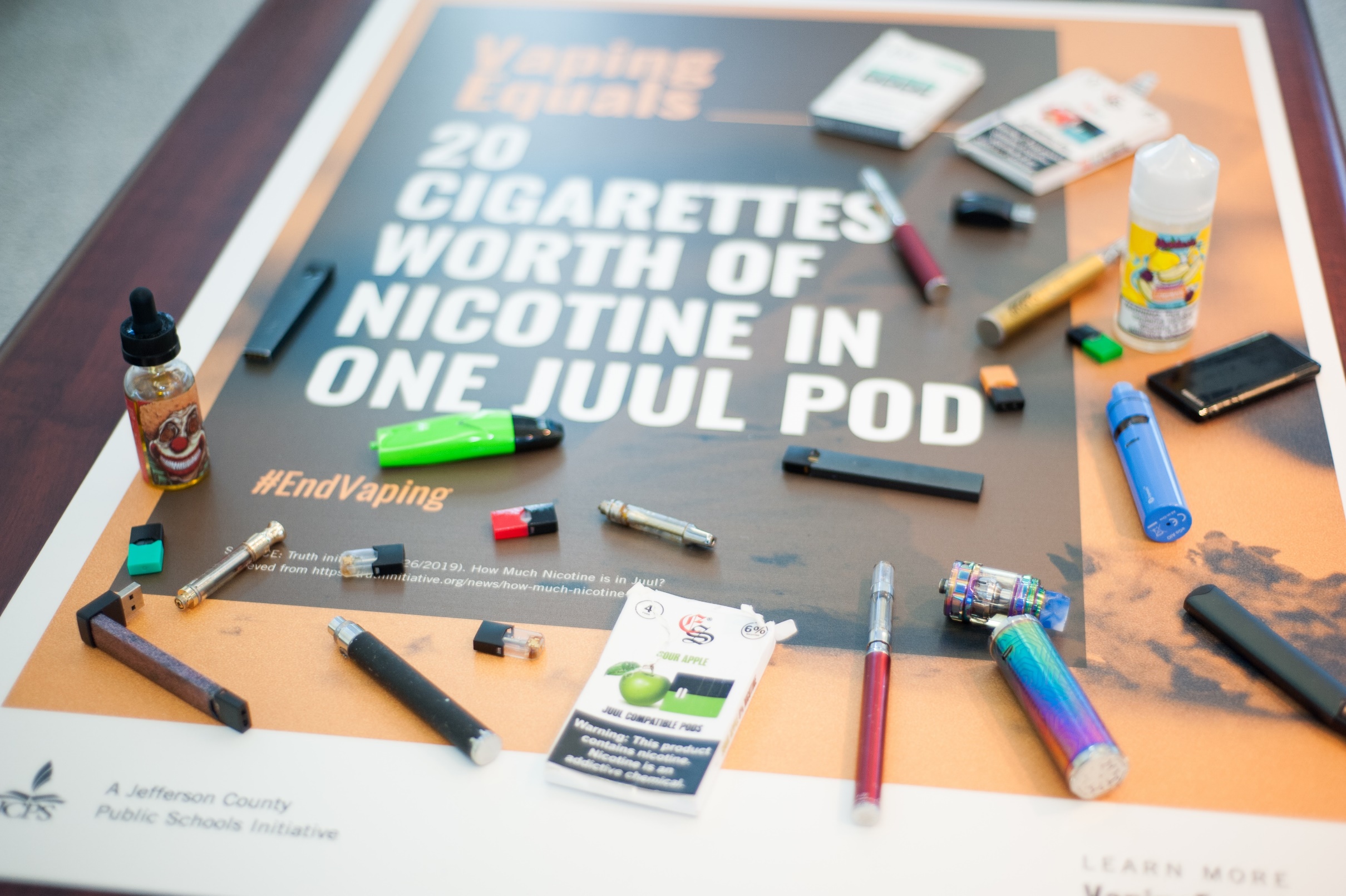 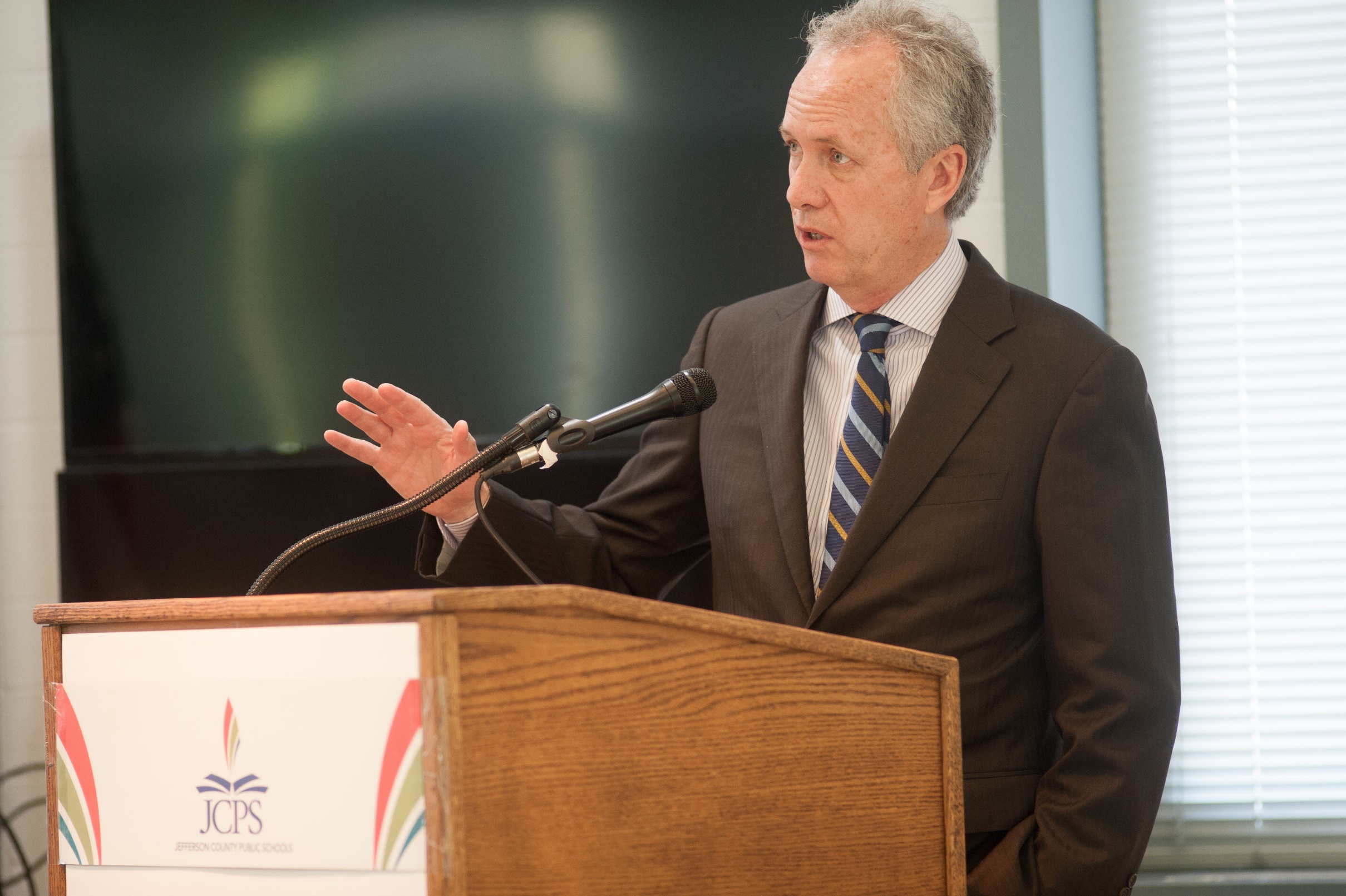 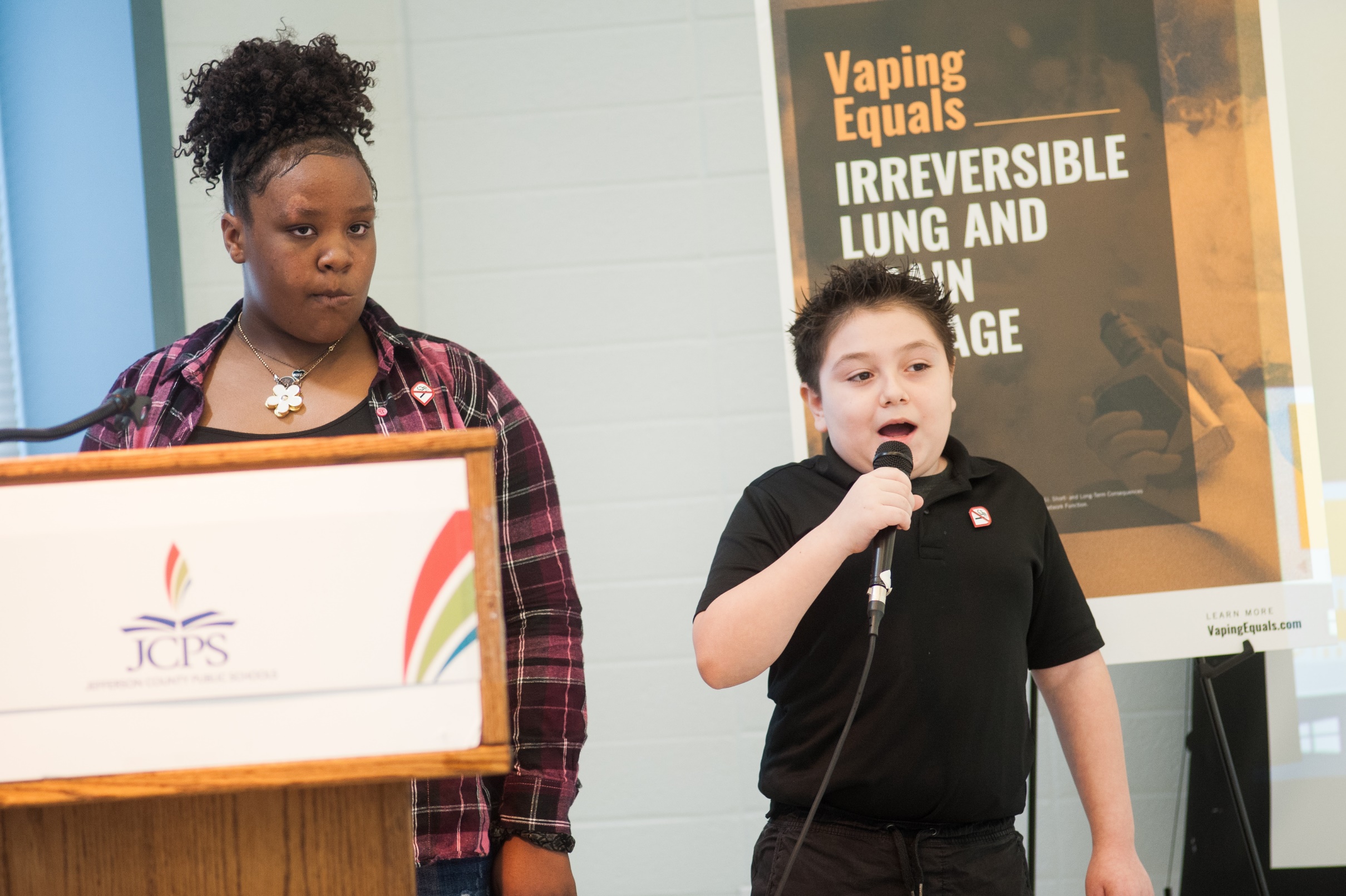 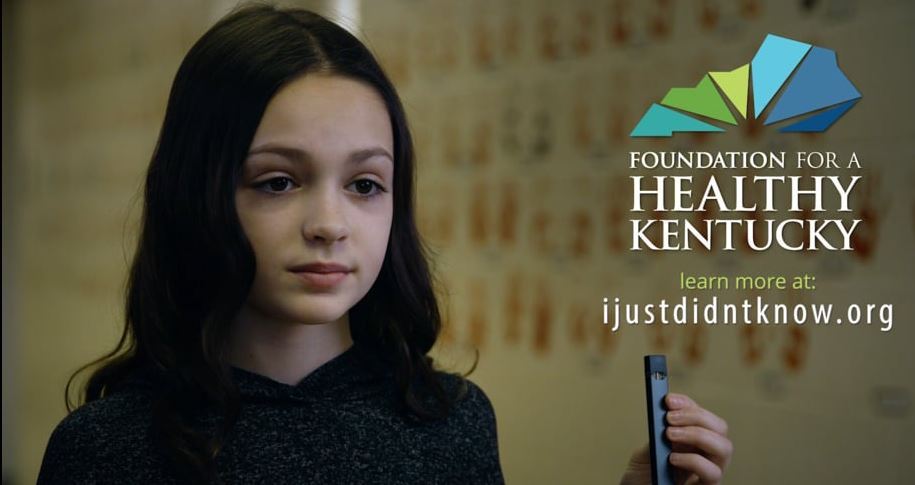 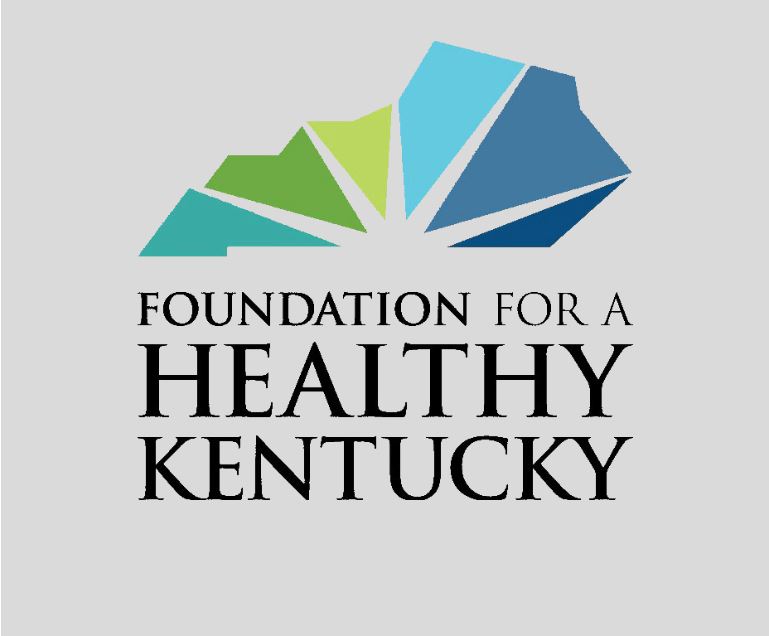 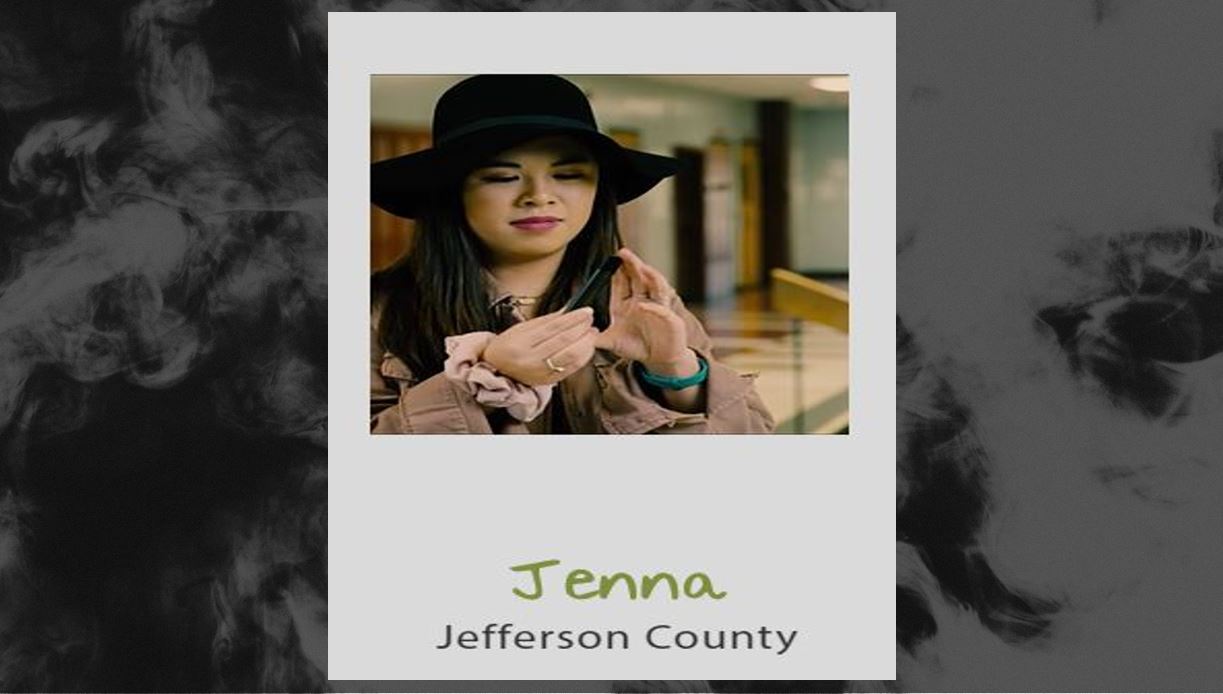 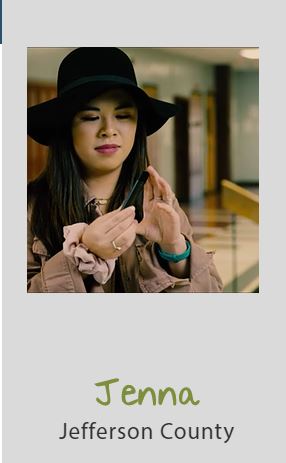 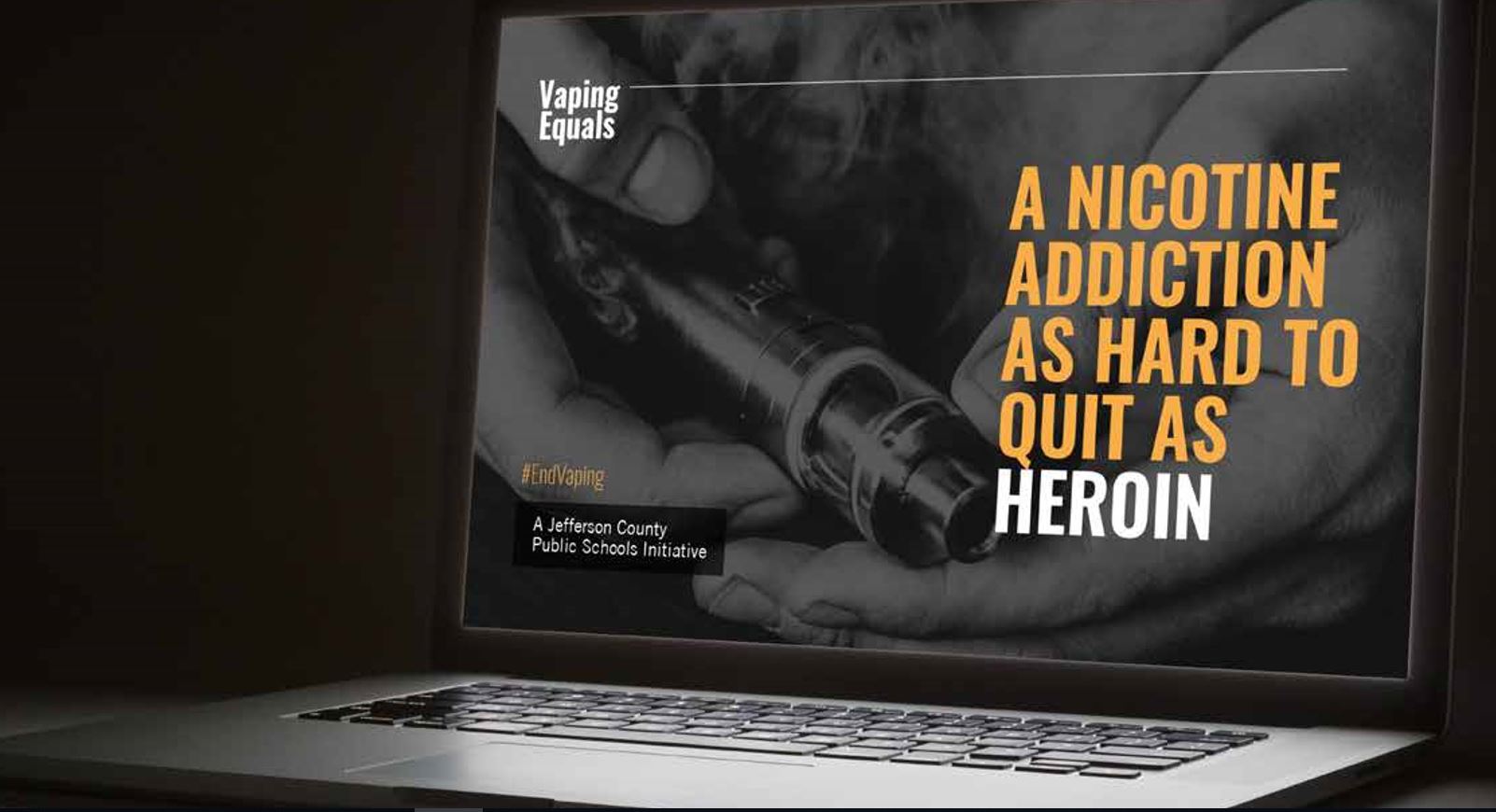 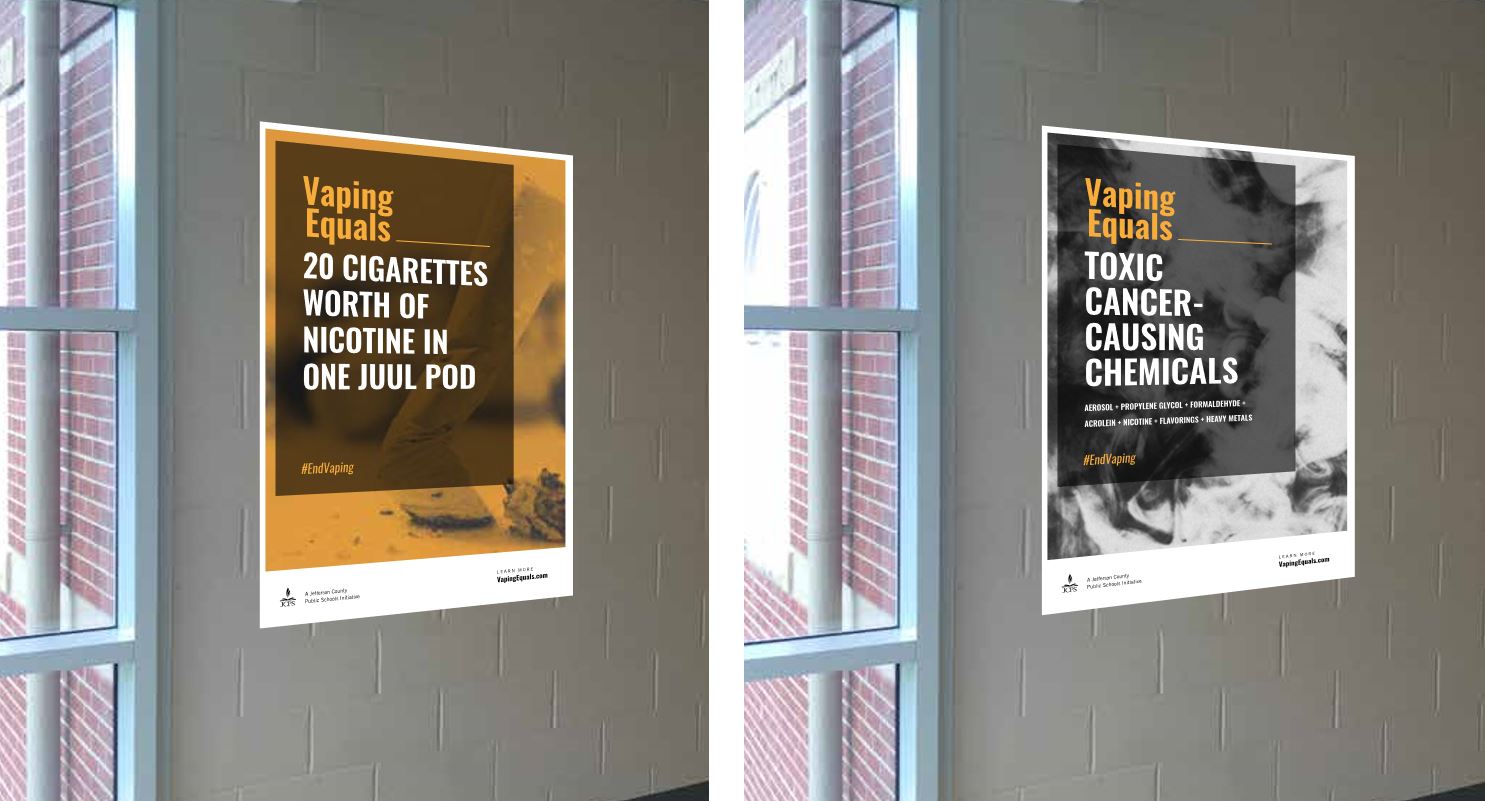 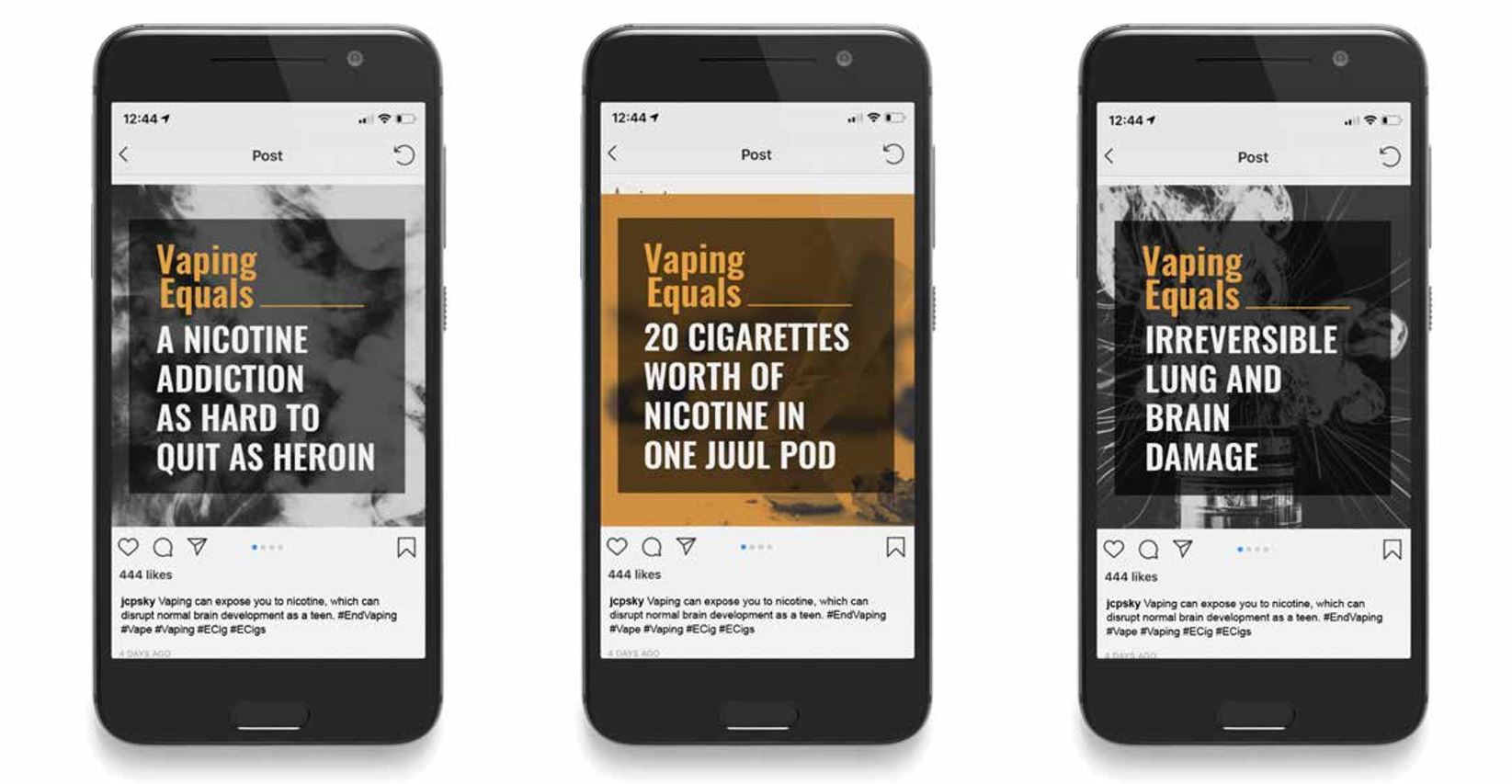 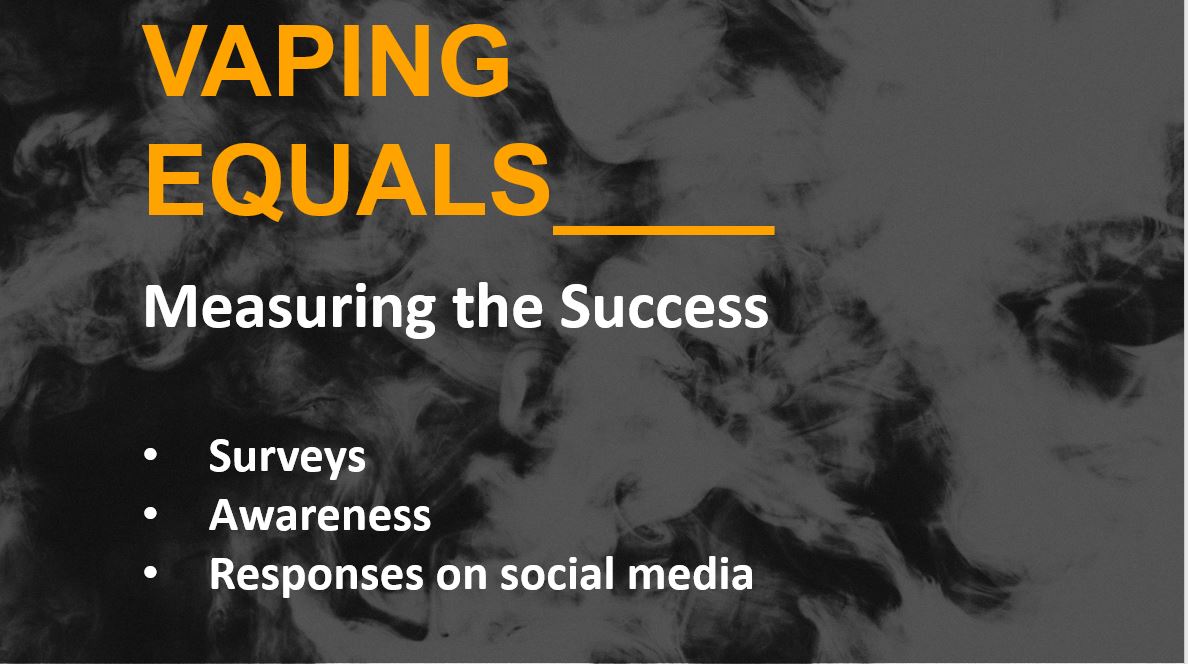 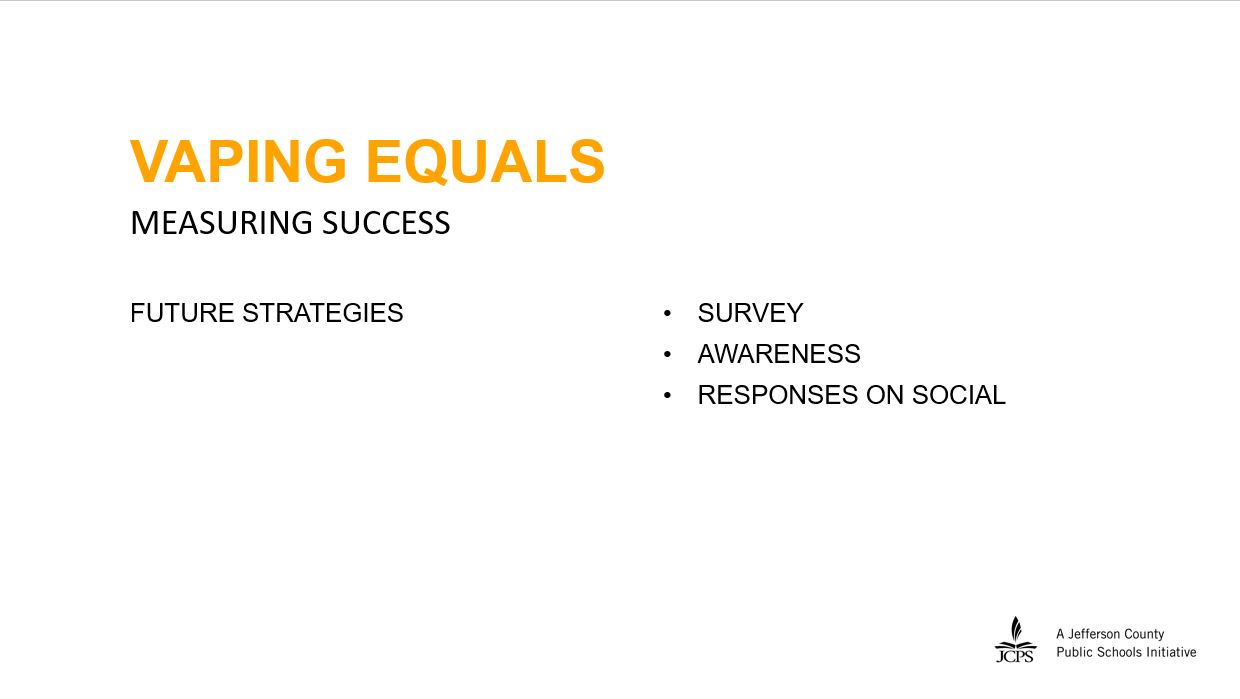 Measure success
Still in the process of doing that –
Increased awareness
Less attempts of vaping among students
An increase of student lead initiaitives to educate peers
Parent knowledge
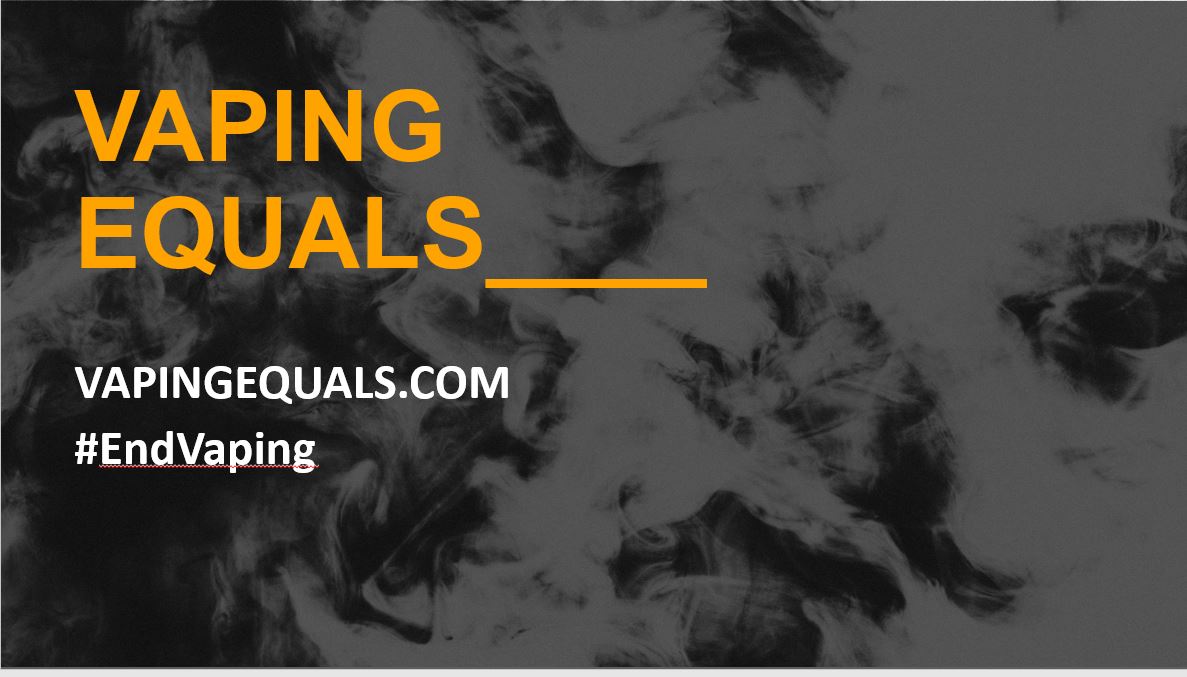 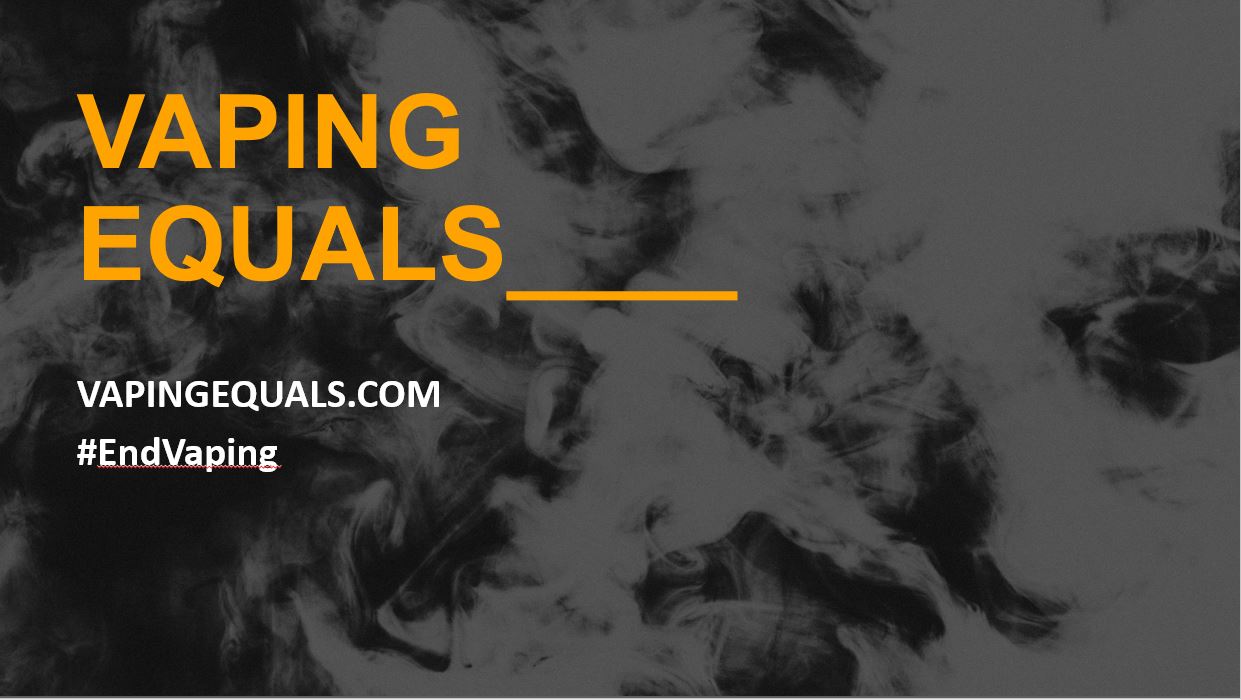 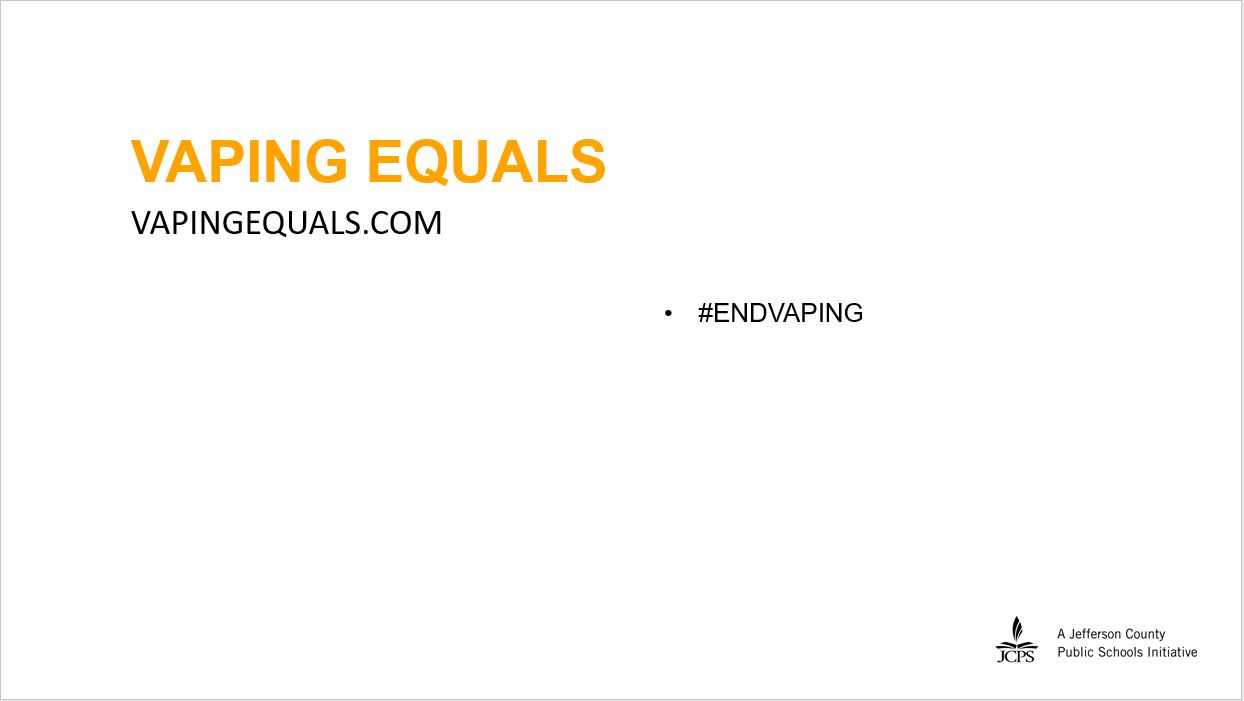 Feedback